Cells andCell Components
Asist. Prof. Nüket BİLGEN
The surface of our planet is full of chemical factories that take raw materials from their environment and use them to make copies of themselves.
Living organisms show an extraordinary diversity.
Our ancestors, who knew nothing about the cell or DNA, found that they had something in common.
They called it "life", they marveled at it, struggled to define it, and tried not to lose it.
All of these very different creatures are made up of cells, and they share the same mechanism in most of the basic functions.
This poses the basic dilemma of biology: diversity between individuals and stability in basic mechanisms.
Every species is different, and each one of them reproduces itself by creating generations of the same species.
Heredity is the main part of the definition of life, the use of free energy required for life is determined by the knowledge of heredity, it enables extremely complex chemical processes to take place.
Robert Hooke (mid-1600s)
Observed the cork
Saw "row of empty boxes”
Coined the term "cell"
[Speaker Notes: in the middle of the sixteenth century, Robert Hooke used a primitive microscope to observe what he called cells, which he believed were unique to plants, in a thin slice of cork. Of course, Hooke was incorrect in his belief that only plants were composed of cells.]
Definition of Cell
«A cell is the smallest unit that can perform life functions.»
Most are microscopic

Frog or fish eggs are the largest individual cells easily visible 	 ~ 1+ mm diameter
Human or sea urchin egg  ~ 100 micron (µm) diameter
Typical somatic cell  ~ 20 micron diameter
Plant cells are larger  ~ 30 x 20 micron
Bacteria are smaller  ~ 2 x 1 micron
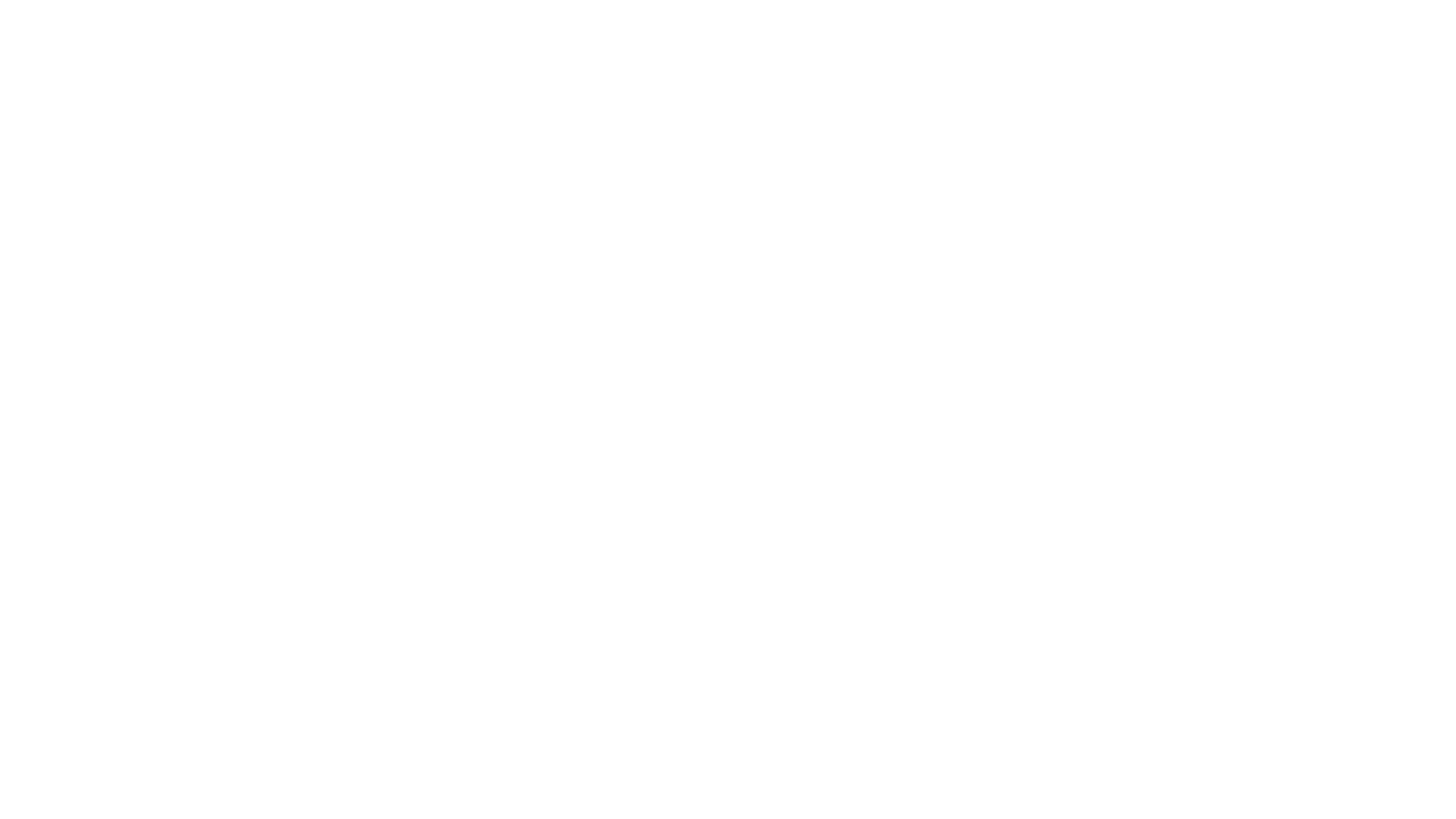 Cell Size
[Speaker Notes: The smallest prokaryotic cell currently known has a diameter of only 400 nm. Eukaryotic cells normally range between 1– 100µm in diameter. 
The variety of cell shapes seen in prokaryotes and eukaryotes reflects the functions that each cell has, confirming the structure-function relationship seen throughout biology. 
Each cell type has evolved in a shape that is best related to its function. 
For example, the neuron has long, thin extensions (axons and dendrites) that reach out to other nerve cells. 
The extensions help the neuron pass chemical and electrical messages quickly through the body. 
The shape of the red blood cells (erythrocytes) enable these cells to easily move through capillaries.]
https://www.ocregister.com/2020/04/10/coronavirus-heres-how-small-the-enemy-is-and-how-it-attacks/
One of the fundamental theories in biology is cell theory, which refers to basic generalizations that modern science has made about cells as the basic units of life.
Cell theory was put forward in the early 19th century ...
Matthias Schleiden, Theodor Schwann, and Rudolf Virchow. Together, these scientists put forth the three basic tenets:
All living things are made up of cells, 
Cells are the smallest working units of all living things, 
All cells come from preexisting cells through cell division.
[Speaker Notes: One of the fundamental theories in biology is cell theory, which refers to basic generalizations that modern science has made about cells as the basic units of life. 
Cell theory was developed in the mid-19th century and is one of the foundations of modern biology. 
Many scientists have made discoveries relating to cell theory, but three scientists are usually given credit for its development: Matthias Schleiden, Theodor Schwann, and Rudolf Virchow. 
Together, these scientists put forth the three basic tenets of modern cell theory:
All living things are made up of cells.
Cells are the basic units of structure and function in living things.
Living cells come only from other living cells.]
Living organisms are autonomous, self-propagating chemical systems. 
They are made from a distinctive and restricted set of small carbon-based molecules that are essentially the same for every living species. 
Each of these molecules are composed of a small set of atoms linked to each other in a precise configuration through covalent bonds. 
The main categories are sugars, fatty acids, amino acids, and nucleotides. 
Sugars are a primary source of chemical energy for cells and can be incorporated into polysaccharides for energy storage. 
Fatty acids are also important for energy storage, but their most critical function is in the formation of cell membranes. 
Polymers consisting of amino acids constitute the remarkably diverse and versatile macromolecules known as proteins. 
Nucleotides play a central part in energy transfer. They are also the subunits from which the informational macromolecules, RNA and DNA, are made.
Most of the dry mass of a cell consists of macromolecules that have been produced as linear polymers of amino acids (proteins) or nucleotides (DNA and RNA).
The protein  and many of the RNAs fold into a unique conformation that depends on their sequence of subunits.
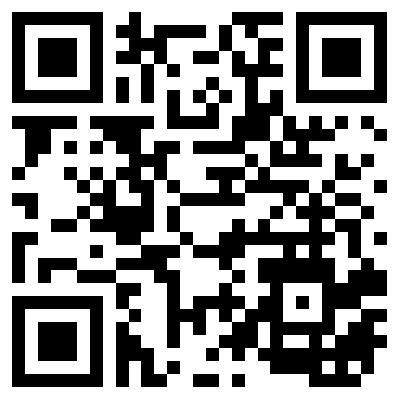 https://www.ncbi.nlm.nih.gov/books/NBK26883/
Characteristics of all cells
A surrounding membrane
Protoplasm – cell contents in thick fluid
Organelles – structures for cell function
Control center with DNA
Onlıne readıng
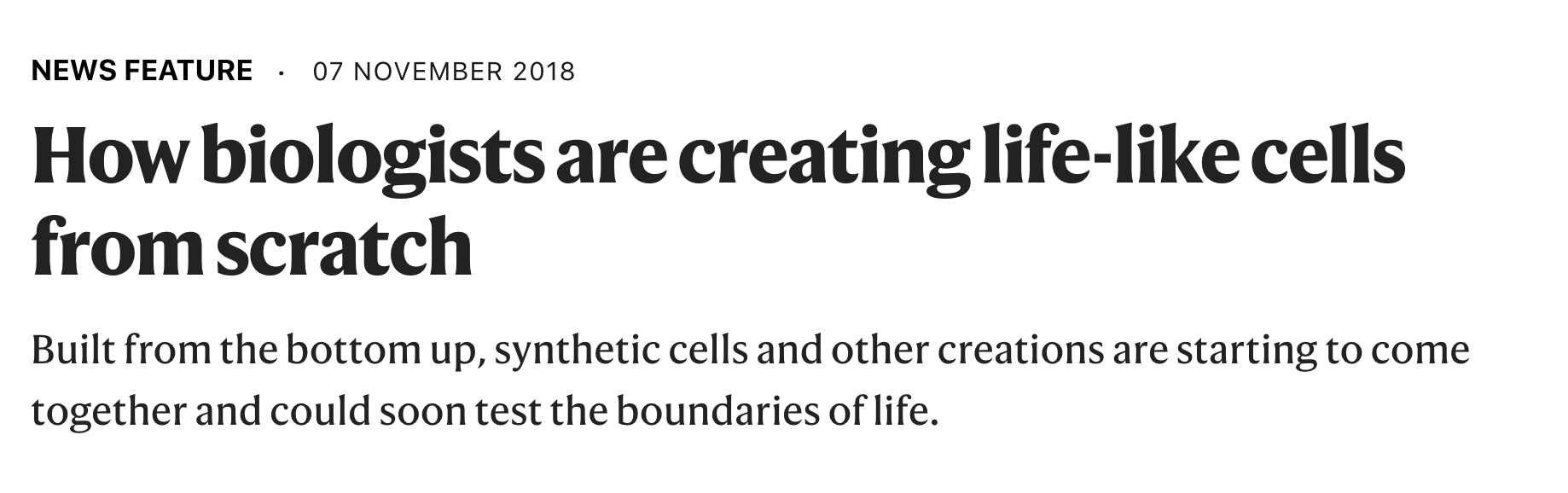 Although there are many such aspects, they generally fall into three categories: 
- compartmentalization, or the separation of biomolecules in space;
- metabolism, the biochemistry that sustains life; and 
- informational control, the storage and management of cellular instructions.
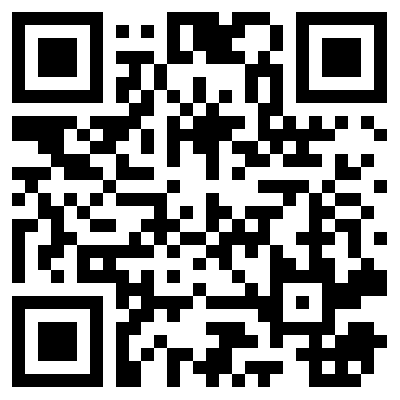 Are there any similarities with cell theory and this aspects?
https://www.nature.com/articles/d41586-018-07289-x
[Speaker Notes: There were just eight ingredients: two proteins, three buffering agents, two types of fat molecule and some chemical energy. 
But that was enough to create a flotilla of bouncing, pulsating blobs — rudimentary cell-like structures with some of the machinery necessary to divide on their own.]
1- compartmentalization, or the separation of biomolecules in space;
2- metabolism, the biochemistry that sustains life; and 
3- informational control, the storage and management of cellular instructions.
T1- All living things are made up of cells, 
T2- Cells are the smallest working units of all living things, 
T3- All cells come from preexisting cells through cell division.
[Speaker Notes: One of the fundamental theories in biology is cell theory, which refers to basic generalizations that modern science has made about cells as the basic units of life. 
Cell theory was developed in the mid-19th century and is one of the foundations of modern biology. 
Many scientists have made discoveries relating to cell theory, but three scientists are usually given credit for its development: Matthias Schleiden, Theodor Schwann, and Rudolf Virchow. 
Together, these scientists put forth the three basic tenets of modern cell theory:
All living things are made up of cells.
Cells are the basic units of structure and function in living things.
Living cells come only from other living cells.]
Cell Types
Eukaryotic
Prokaryotic
Prokaryotic Cells
First cell type on earth
Do not have structures surrounded by membranes
Cell type of Bacteria and Archaea
Prokaryotic Cells
No membrane bound nucleus
Nucleoid = region of DNA concentration
Organelles not bound by membranes
Some bacteria cause inf. disease, but most are beneficial.
[Speaker Notes: In human body 210+ cell types are defined. 
Beside our own cells there are other cells called flora. 
FLORA :bacteria, fungi and archaea found on all surfaces exposed to the environment
skin and eyes, in the mouth, nose, small intestine
most bacteria live in the large intestine
500 to 1000 species of bacteria live in the human gut]
Eukaryotic Cells
Contain organelles surrounded by membranes
Most living organisms, include fungi, protists, plant, and animal cells
Plant
Animal
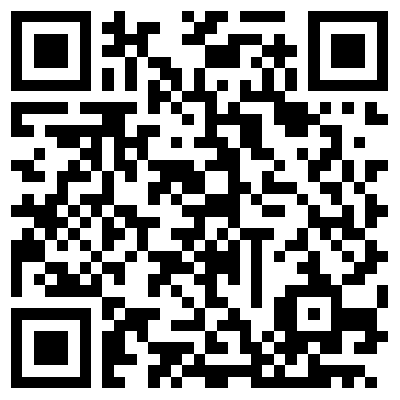 http://library.thinkquest.org/C004535/eukaryotic_cells.html
Interactive Module
Go to the web page:
https://www.cellsalive.com/cells/cell_model_js.htm


Click «animal cell» and «plant cell»

Discover!

Compare!
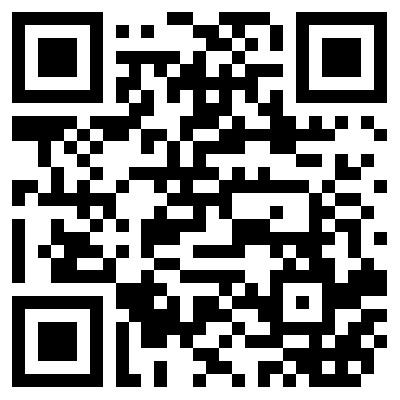 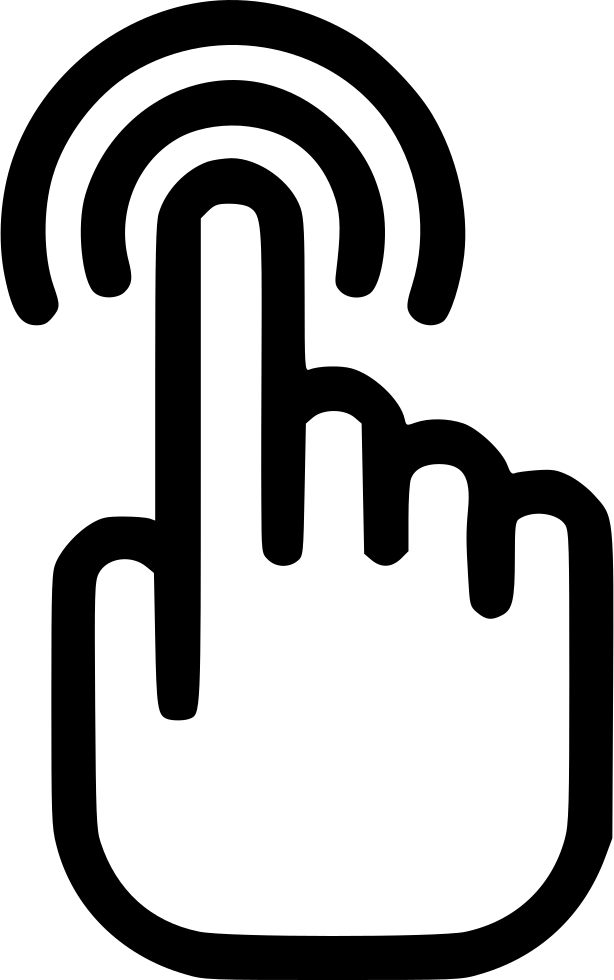 Chloroplast
Smooth Endoplasmic Reticulum
Rough Endoplasmic Reticulum
Ribosomes
Cytoskeleton
Secretory Vesicle
Cell Membrane
Mitochondrion
Vacuole
Cell Wall
Nucleus
Nucleolus
Cytosol
Centrosome
Centriole
Golgi
Lysosome
Peroxisome
Representative Animal Cell
Representative Plant Cell
Organelles
- Cellular machinery 
- Two general kinds
1- Derived from membranes
2- Bacteria-like organelles (mitoch, chloropl)
Plasma Membrane
Contains cell contents
Double layer of phospholipids & proteins
Carrier proteins 
Receptors
Cell Walls (CW)
Found in plants, fungi, & many protists
Surrounds plasma membrane
Cytoplasm
Viscous fluid containing organelles
 components of cytoplasm
Interconnected filaments & fibers 
Fluid = cytosol
Organelles (not nucleus)
 storage substances
Cilia & Flagella
Provide motility
Cilia 
Short
Used for moving substances  
Flagella 
Whip-like extensions
Found on sperm cells
 Basal bodies like centrioles
The structure of basal bodies is similar to that of centrioles. Both structures are highly conserved in a wide range of organisms.
Centrioles
Pairs of microtubular structures
Play a role in cell division
Absent in neuron and mature egg cell
Conduit, P., Wainman, A. & Raff, J. Centrosome Function And Assembly In Animal Cells. Nat Rev Mol Cell Biol 16, 611–624 (2015). https://doi.org/10.1038/nrm4062
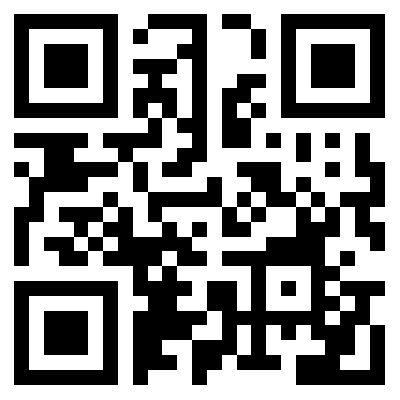 Question:if cells don’t have centriolles, does it mean that they do not divide?
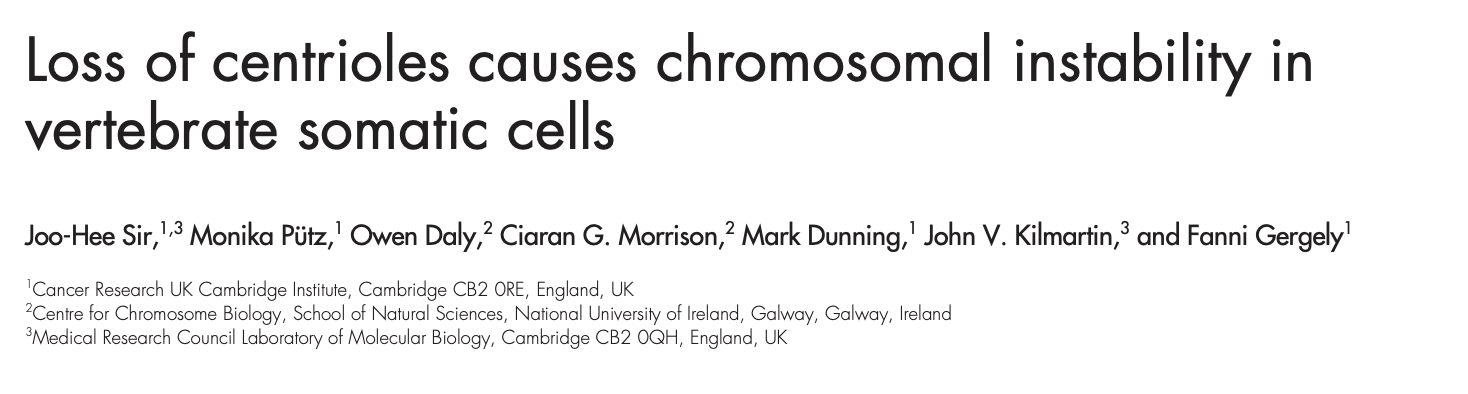 [Speaker Notes: Sir et al. (2015) generated multiple cell lines that lack centrioles. 
Cells without centrioles exhibited both a delay in bipolar spindle assembly and a high rate of chromosomal instability. 
Collectively, the results expose a vital role for centrosomes in establishing a mitotic spindle geometry that facilitates correct kinetochore–MT attachments.]
Nucleus
Control center of cell
Double membrane
Contains 
Chromosomes
Nucleolus
Nuclear Envelope
Separates nucleus from rest of cell
Double membrane
Has pores
DNA
Hereditary material
Chromosomes
DNA
Proteins
Formed for cell division
 Chromatin
Nucleolus
Most cells have 2 or more
Directs synthesis of RNA
Forms ribosomes
Endoplasmic Reticulum
Helps move substances within cells
Network of interconnected membranes
Two types
Rough endoplasmic reticulum
Smooth endoplasmic reticulum
Rough Endoplasmic Reticulum
Ribosomes attached to surface
Manufacture protiens
Not all ribosomes attached to rough ER
May modify proteins from ribosomes
Smooth Endoplasmic Reticulum
No attached ribosomes
Has enzymes that help build molecules
Carbohydrates
Lipids
Golgi Apparatus
Packaging & shipping station of cell
Involved in synthesis of plant cell wall
1. Molecules come in vesicles

2. Vesicles fuse with Golgi membrane

3. Molecules is modified by Golgi
Lysosomes
Contain digestive enzymes
Functions 
Aid in cell renewal
Break down old cell parts 
Digests invaders
Vacuoles
Membrane bound storage sacs
More common in plants than animals
Contents 
Water
Food
wastes
Bacteria-Like Organelles
Derived from symbiotic bacteria
Ancient association
Endosymbiotic theory based on Evolution of modern cells from cells & symbiotic bacteria
Bacteria-Like Organelles
Release & store energy
Types 
Mitochondria  (release energy) 
Chloroplasts  (store energy)
Mitochondria
Have its own DNA!!
Bound by double membrane
Mitochondria
Break down fuel molecules (cellular respiration)
Glucose
Fatty acids

Release energy
ATP
OnlINE READING
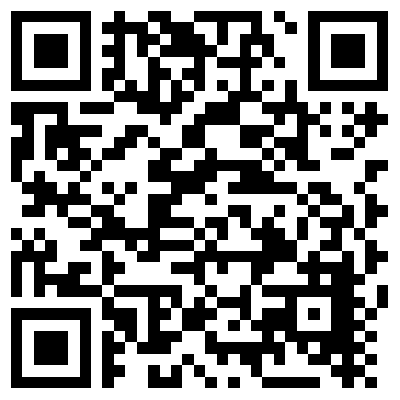 https://www.nature.com/scitable/topicpage/the-origin-of-mitochondria-14232356/
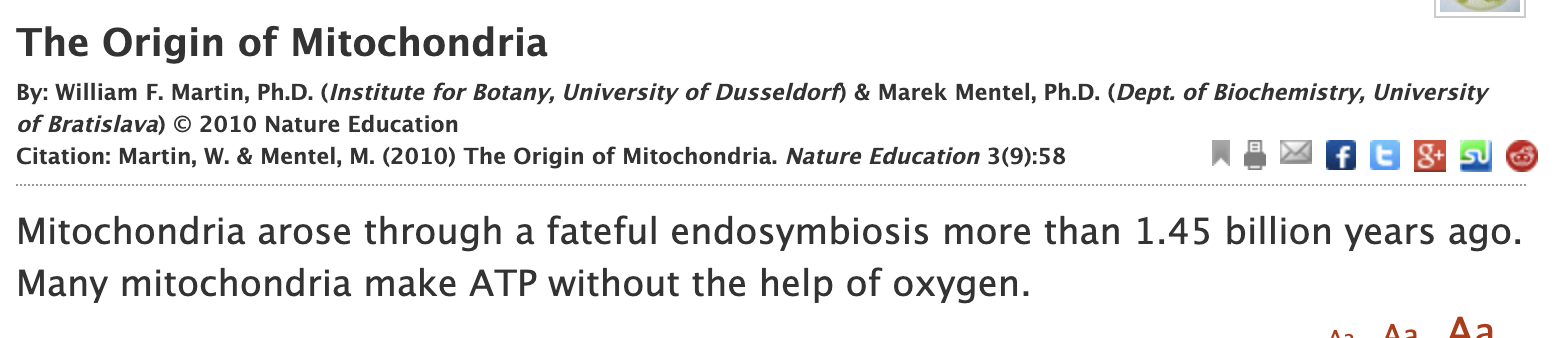 There are two theories on how mitochondria became an organel.
1- The traditional view : host that acquired the mitochondrion was an anaerobic nucleus-bearing cell, a full-fledged eukaryote that was able to engulf the mitochondrion actively via phagocytosis.This view is linked to the ideas that the mitochondrial endosymbiont was an obligate aerobe, perhaps similar in physiology and lifestyle to modern Rickettsia species; and that the initial benefit of the symbiosis might have been the endosymbiont's ability to detoxify oxygen for the anaerobe host.
2- Alternative theory : host that acquired the mitochondrion was a prokaryote, an archaebacterium outright. This view is linked to the idea that the ancestral mitochondrion was a metabolically versatile, facultative anaerobe (able to live with or without oxygen), perhaps similar in physiology and lifestyle to modern Rhodobacteriales. The initial benefit of the symbiosis could have been the production of H2 by the endosymbiont as a source of energy and electrons for the archaebacterial host, which is posited to have been H2 dependent.
Chloroplasts
Derived form photosynthetic bacteria (photosyn. takes place in the chloroplast)
Solar energy capturing organelle
Photosynthesis
Takes place in the chloroplast
Makes cellular food – glucose
Review of Eukaryotic Cells
Review of Eukaryotic Cells
Genetically important organelles…
Nucleus
Mitochondria
Ribosome
Centrioles (animal!!!)
Chloroplast (plant)
Question: Do more complex organisms have bigger genome?
Correct
Wrong
C value paradox
C value - the amount of DNA per haploid cell (usually expressed as picograms) or the number of kilobases per haploid cell
C-values vary enormously among species. In animals they range more than 3,300-fold, and in land plants they differ by a factor of about 1,000.
Protist genomes have been reported to vary more than 300,000-fold in size, but the high end of this range (Amoeba) has been called into question. Variation in C-values bears no relationship to the complexity of the organism or the number of genes contained in its genome; for example, some single-celled protists have genomes much larger than that of humans. This observation was deemed counterintuitive before the discovery of non-coding DNA.